RISKUJ!
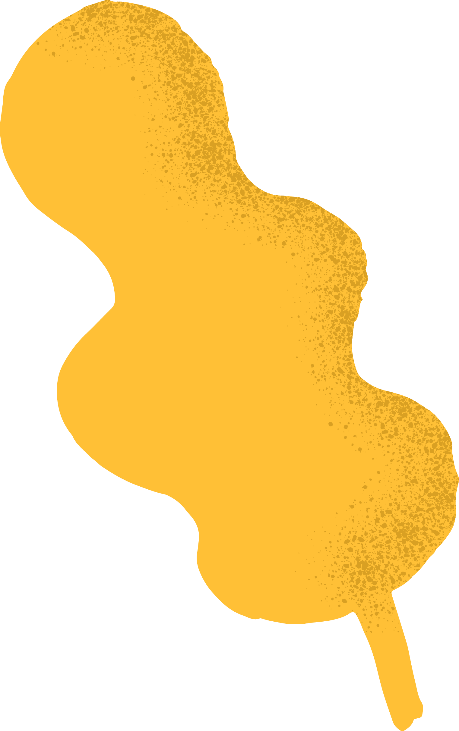 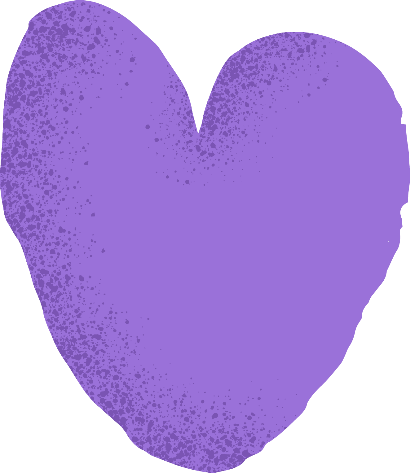 Změny klimatu a udržitelný život
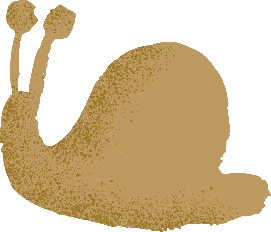 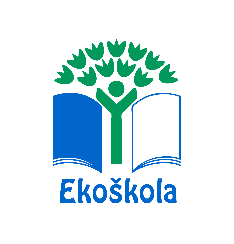 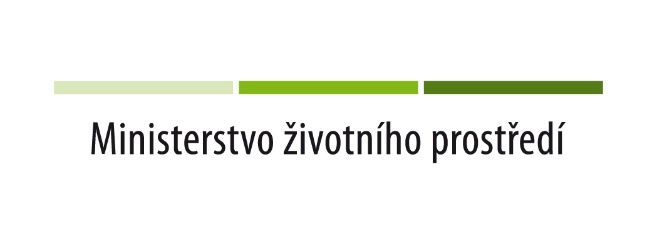 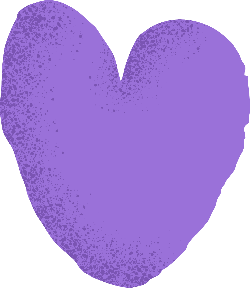 Klimaa člověk
Změnyklimatu
Dopad
Co mohu udělat 1
Co mohu udělat 2
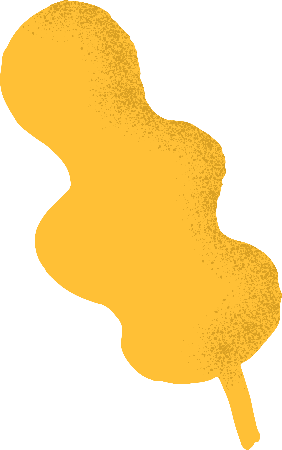 1000
1000
1000
1000
1000
2000
2000
2000
2000
2000
3000
3000
3000
3000
3000
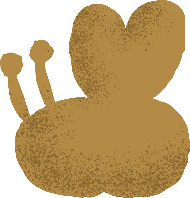 4000
4000
4000
4000
4000
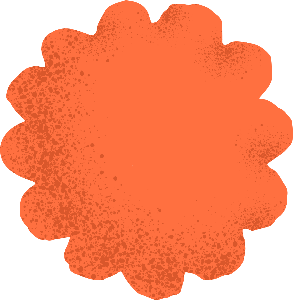 5000
5000
5000
5000
5000
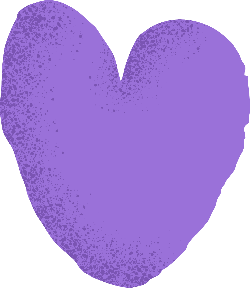 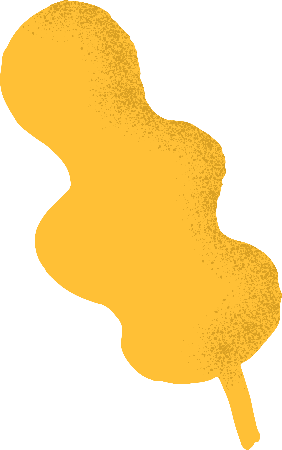 Změny klimatu 1000 
Klima je jen jiný název pro slovo:
a) ovzduší
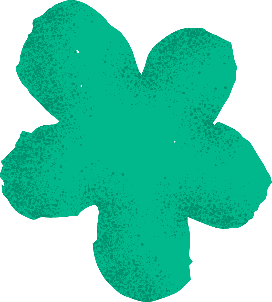 b) planeta
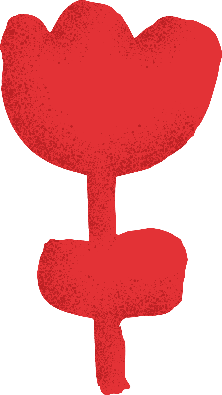 c) podnebí
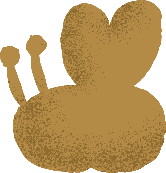 Klima a podnebí je jedno a to samé. Dá se tedy i říci, že probíhají změny podnebí.
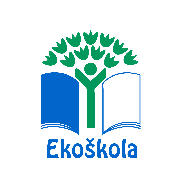 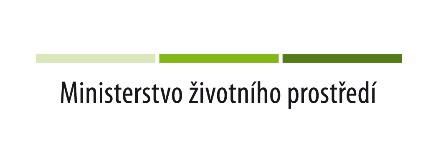 Zpět na výběr
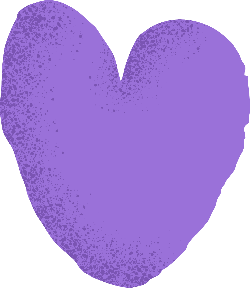 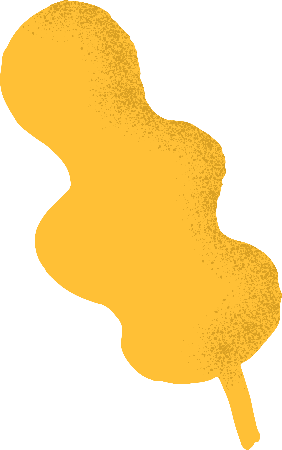 Změny klimatu 2000 
Klima se projevuje na konkrétních
místech planety ve formě:
a) sucha
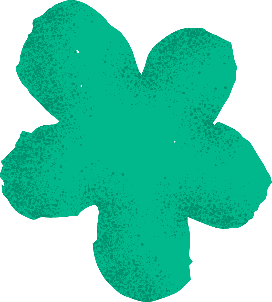 b) počasí (deště, sněžení, větru...)
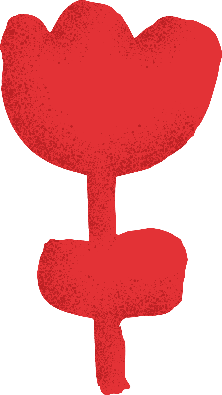 c) většího výskytu zvířat
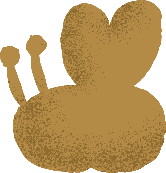 Klima je dlouhodobé a tvoří ho různé veličiny, jako je teplota, vlhkost, tlak vzduchu a také vítr, srážky, množství částic atd., v dané oblasti. Jejich množství a změny pak ovlivňují počasí na daném místě.
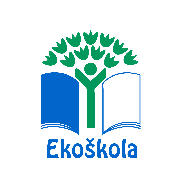 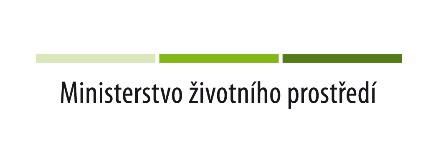 Zpět na výběr
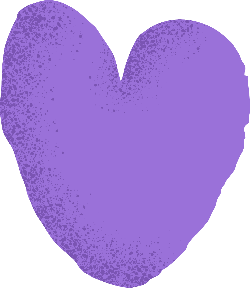 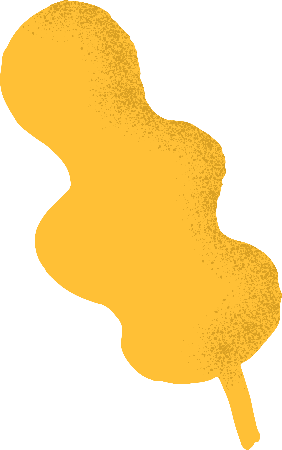 Změny klimatu 3000 
Klima planety se mění, protože dochází:
a) ke změně teploty oceánů
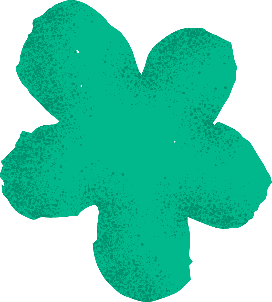 b) k celkovému ochlazování planety
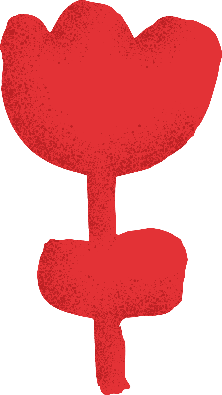 c) k celkovému oteplování planety
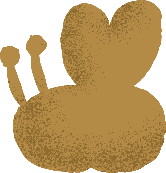 To, že se zvyšuje celková průměrná teplota planety,
neznamená, že je všude tepleji. Změna teploty i jen o jeden stupeň má hlavní dopad na počasí v jednotlivých částech světa. Někde přestává pršet a jinde zuří sněhové bouře.
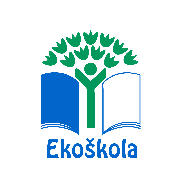 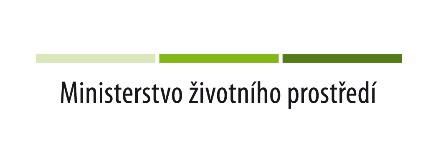 Zpět na výběr
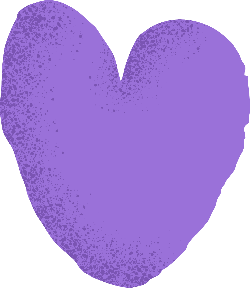 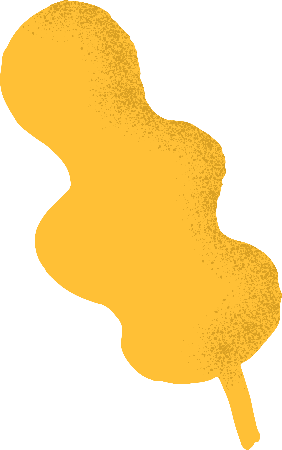 Změny klimatu 4000 
Existují tzv. skleníkové plyny, které vytváří skleníkový efekt planety, tyto plyny jsou:
a) přirozené a potřebujeme je
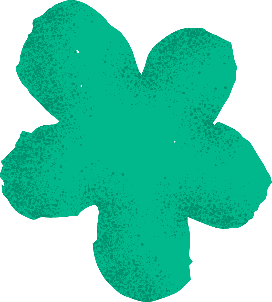 b) produkované jen člověkem a škodí planetě
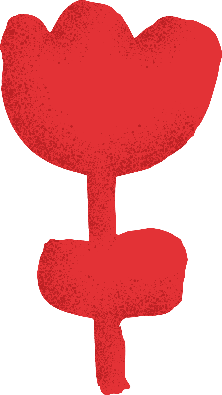 c) jsou jen ve sklenících na zahradách a neškodí
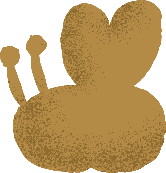 Bez skleníkových plynů by nemohl existovat život na naší planetě. Vždy tady byly a chránili naši planetu. Problém je, že jich teď lidstvo uměle produkuje mnohem víc. A tím dochází k oteplování planety.
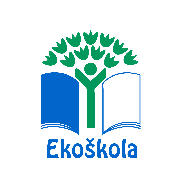 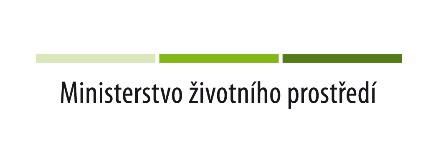 Zpět na výběr
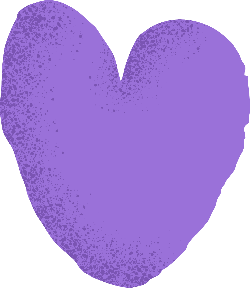 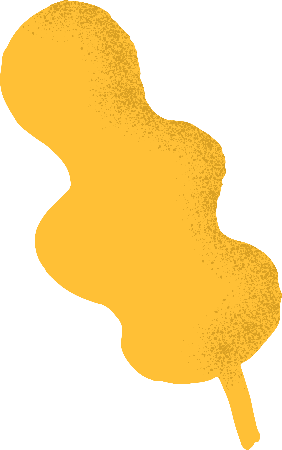 Změny klimatu 5000 
Co dělá skleníkový efekt planety?
a) škodí naší planetě, protože ji zahřívá
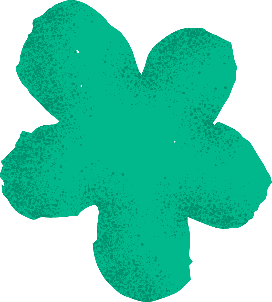 b) chrání naši planetu, bez něj by planeta zmrzla
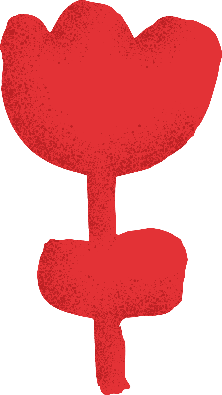 c) nic nedělá, je to vymyšlený název ekologů
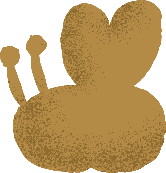 Skleníkový efekt chrání naši planetu před kosmickým zářením a hlavně na Zemi zadržuje sluneční záření. Bez něj by byla průměrná teplota na planetě −18 °C.
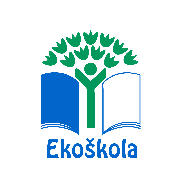 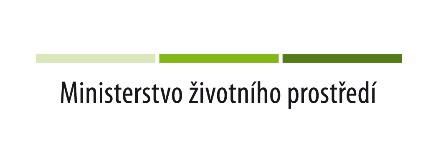 Zpět na výběr
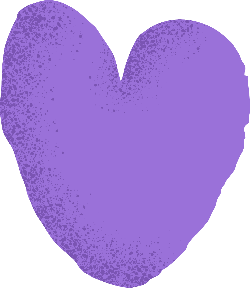 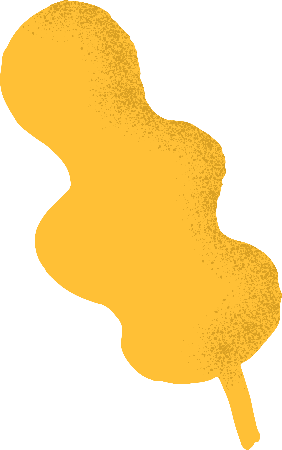 Klima a člověk 1000
Klimatické změny na naší planetě:
a) neexistují, nic takového se neděje
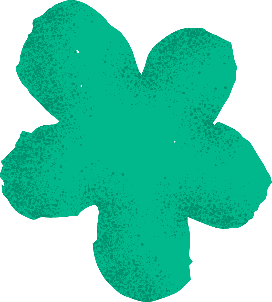 b) způsobuje činnost lidí
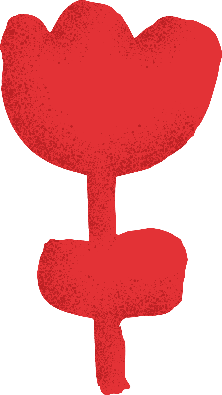 c) způsobuje sama planeta svým vývojem
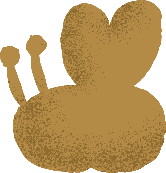 Klimatické změny aktuálně způsobuje činnost člověka. Vědecky je prokázáno, že od doby, kdy lidstvo začalo využívat ve velkém továrny, spalování uhlí, auta a intenzivní zemědělství (velkochovy), se klima rychle zhoršuje.
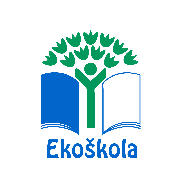 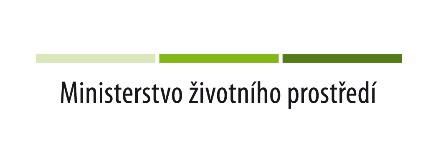 Zpět na výběr
[Speaker Notes: https://jindrichohradecky.denik.cz/energie/energie-uspora-rosendorfova-rozhovor-20220831.html]
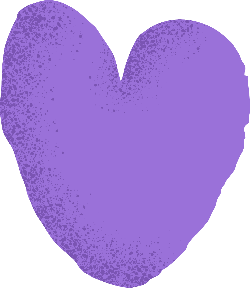 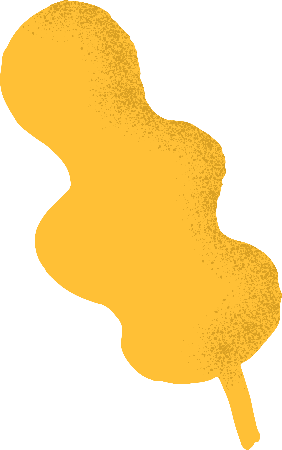 Klima a člověk 2000
V zemích jako je ČR má největší vliv na oteplování planety:
a) energetika (výroba tepla a elektřiny spalováním uhlí, zemního plynu apod., zpracování ropy atd.)
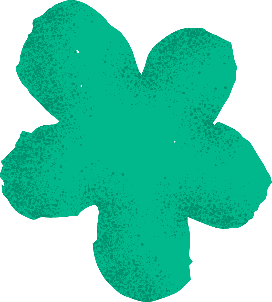 b) výroba elektroniky (mobily, počítače apod.)
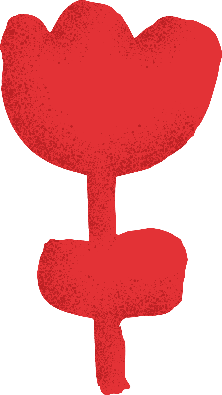 c) doprava (auta, lodě, letadla atd.)
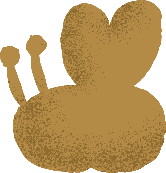 Data pro ČR (2020): Energetika = 39 %
Doprava = 16 %
Průmysl (výroba) = 13 %
Domácnosti, zemědělství, instituce (ohřev vody, topení) = 11 %
Zemědělství (pěstování rostlin a chov zvířat) = 7 %
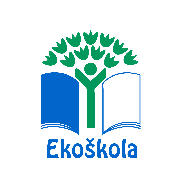 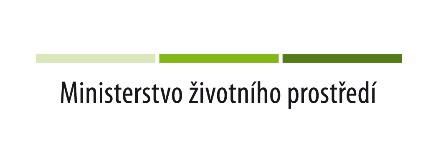 Zpět na výběr
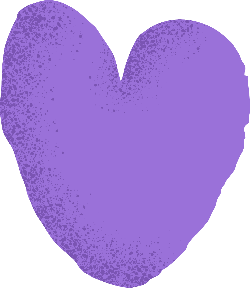 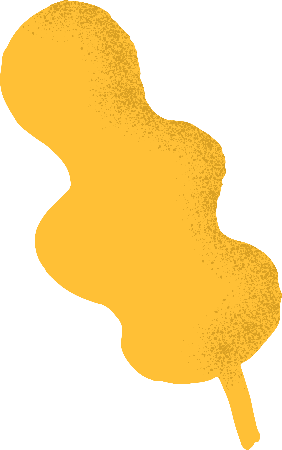 Klima a člověk 3000
Klima planety významně ovlivňuje i špatné zemědělství a to hlavně:
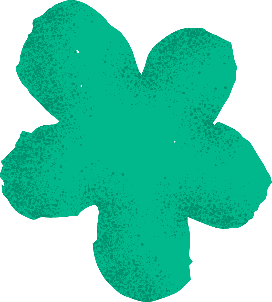 a) velkochovy zvířat na maso (hlavně krav, ovcí…)
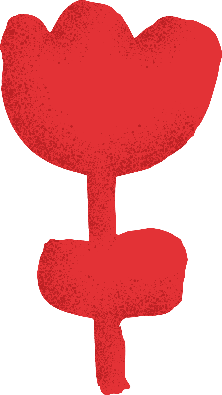 b) pěstování kukuřice a pšenice
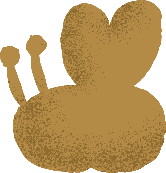 c) malé farmy, které nepoužívají hnojiva
Krávy a ovce ve velkochovech svým krkáním a prděním produkují velké množství skleníkových plynů. Také se kvůli nim musí pěstovat ohromné množství plodin na krmivo, které se intenzivně hnojí, což opět produkuje mnoho škodlivých plynů.
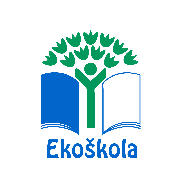 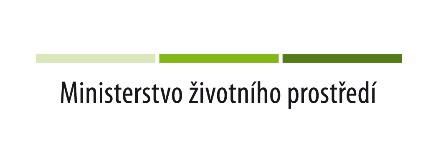 Zpět na výběr
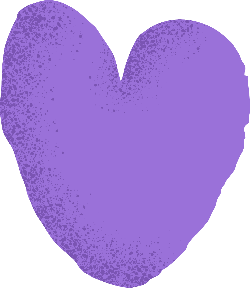 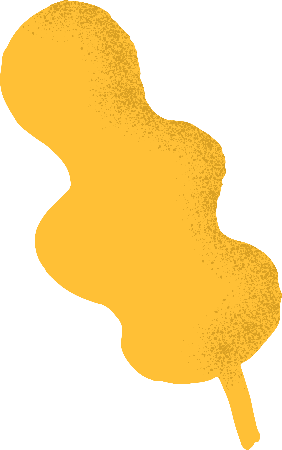 Klima a člověk 4000
Česká republika, vzhledem k počtu obyvatel, patří mezi státy, které:
a) nejméně přispívají ke změnám klimatu
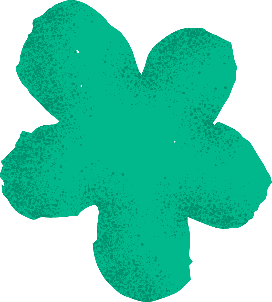 b) nejvíce přispívají ke změnám klimatu
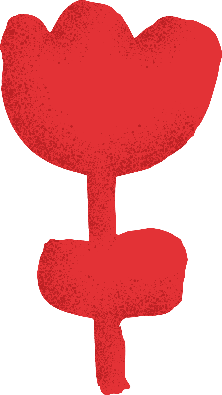 c) nemají vliv na změnu klimatu
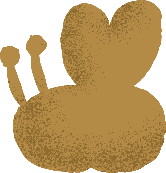 Naše země patří mezi nejhorší státy planety z hlediska přispívání ke změnám klimatu. Víc skleníkových plynů vyprodukují sice větší státy, jako je třeba Čína, ale při přepočtu na obyvatele jsme na tom hůř. Je tomu tak hlavně kvůli průmyslu a uhelným elektrárnám.
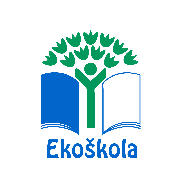 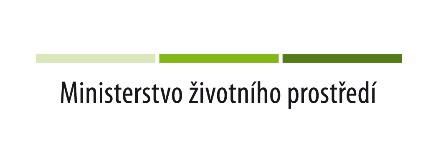 Zpět na výběr
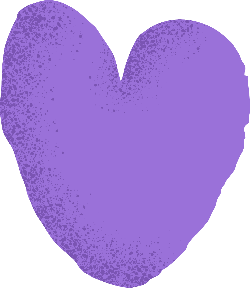 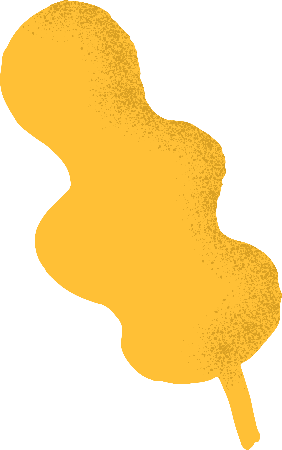 Klima a člověk 5000
Co musí lidstvo udělat, aby zastavilooteplování planety?
a) snížit vypouštění skleníkových plynů na polovinu
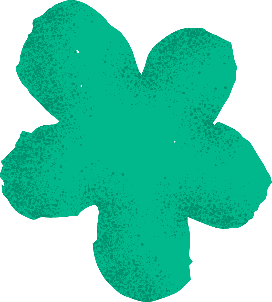 b) zmenšit množství skleníkových plynů v atmosféře
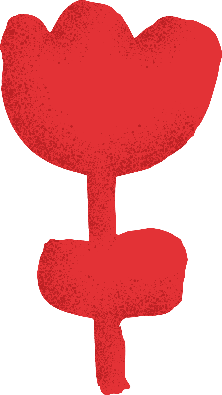 c) zvýšit množství kyslíku v atmosféře
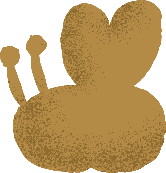 Jen snižovat emise je málo. Lidstvo musí nejen zastavit vypouštění skleníkových plynů, ale začít snižovat i množství, které již v atmosféře je. A to buď pomocí technologií, nebo třeba větším zalesňováním planety.
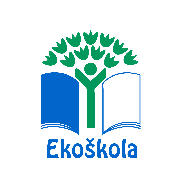 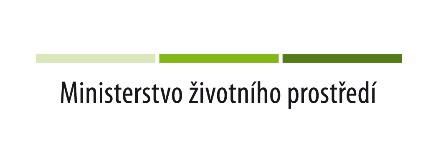 Zpět na výběr
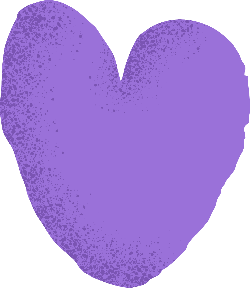 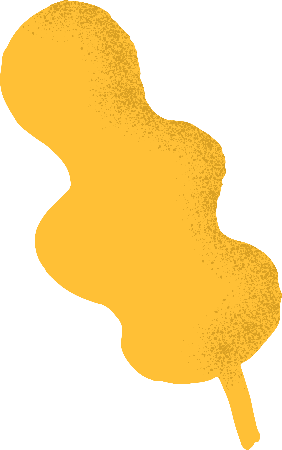 Dopad 1000  
Nejteplejší místa ve městě v horkém létě jsou:
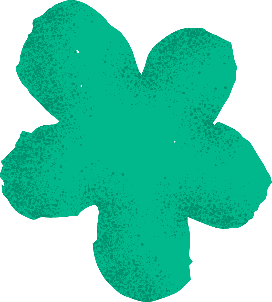 a) parky
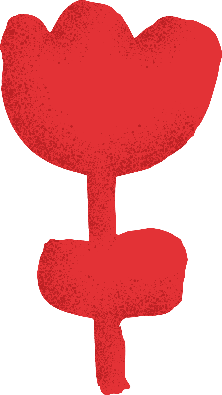 b) náměstí se stromy
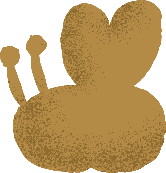 c) velká parkoviště a silnice
Čím více betonu a železa a čím méně stínu, rostlin a vodních prvků, tím je místo víc rozpálené. Teplota takového parkoviště může dosahovat v tropickém dnu více než 60 °C.
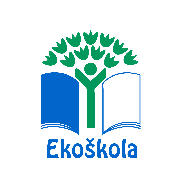 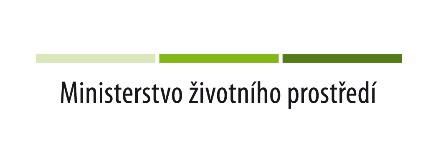 Zpět na výběr
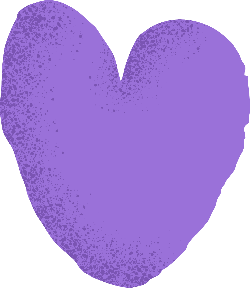 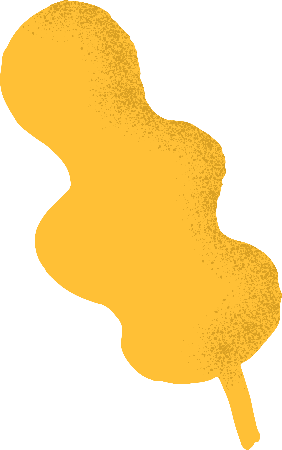 Dopad 2000 
Celá planeta se otepluje, ale ne všude stejně, kontinenty se oteplují:
a) 2x rychleji
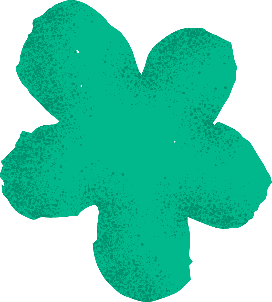 b) stejně rychle jako oceány
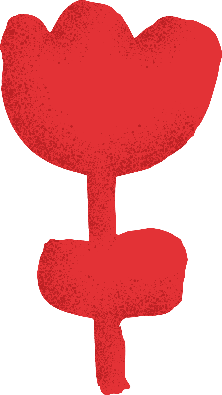 c) 3x pomaleji
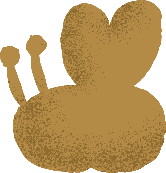 Kontinenty, jako je Evropa, se oteplují 2x rychleji, než je celosvětový průměr. Oceány se totiž oteplují mnohem pomaleji.
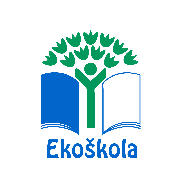 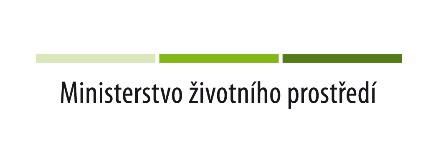 Zpět na výběr
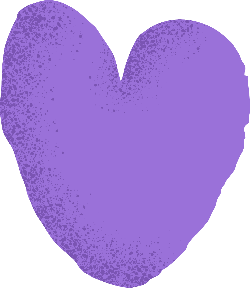 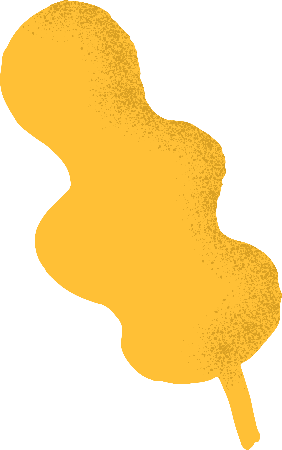 Dopad 3000 
Ubývání různých zvířat (hlavně hmyzu) a rostlin
v České republice způsobuje hlavně:
a) špatné zemědělství – postřiky, hnojení i ničení remízků
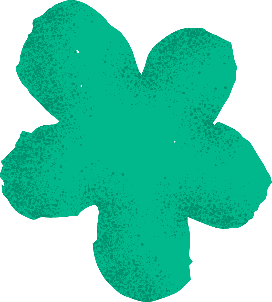 b) větší sucho způsobené změnou klimatu
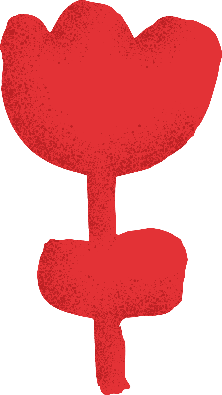 c) kácení lesů
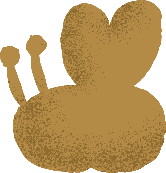 V ČR má největší vliv na úbytek rostlin a živočichů (úbytek biodiverzity) špatné zemědělství. 
Velkolány bez přirozených úkrytů pro živočichy, postřiky, hnojení… Klimatická změna je v tom tentokrát „nevinně“.
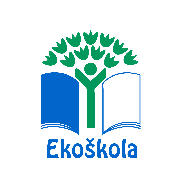 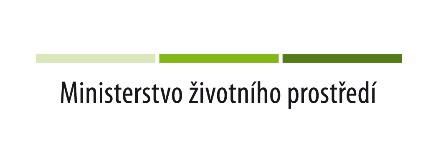 Zpět na výběr
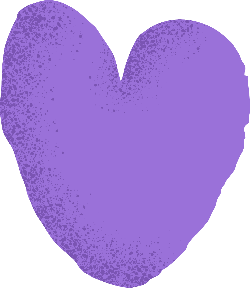 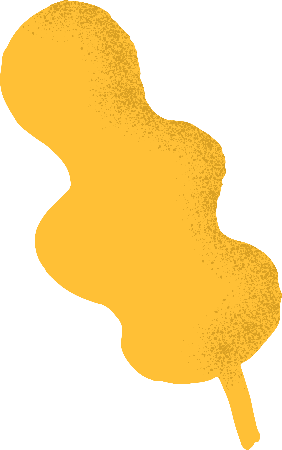 Dopad 4000  
V České republice vlivem klimatických změn prší během roku:
a) více než před sto lety
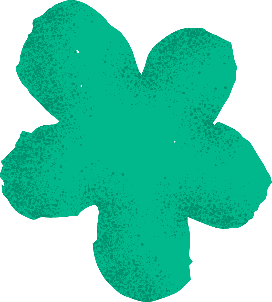 b) stejně jako před sto lety
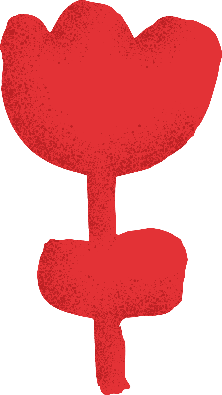 c) méně než před sto lety
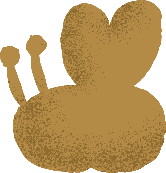 Množství dešťových srážek se v naší zemi za sto let nezměnilo. Změnilo se ale jejich rozvrstvení během roku. V zimě jich padá málo (nesněží) a pak během jednoho letního týdne spadne velké množství a způsobí např. povodně.
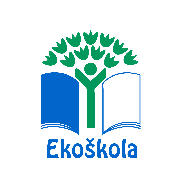 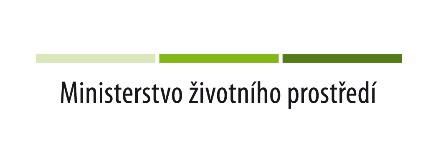 Zpět na výběr
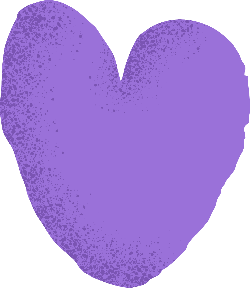 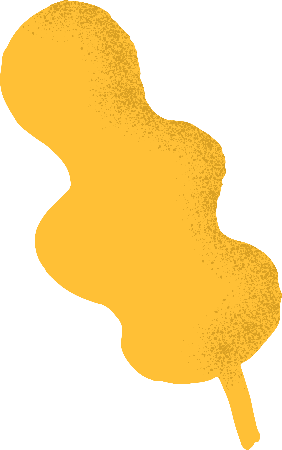 Dopad 5000  
Klimatické změny mají vliv na usychání lesů
v České republice, protože:
je větší sucho a stromy mají málo vody
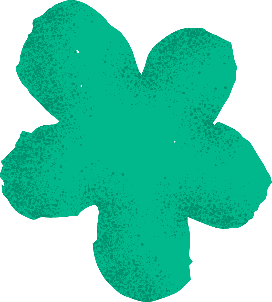 b) kůrovec víc napadá stromy a je silnější
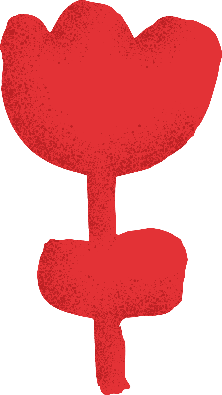 c) je víc dešťů a stromům plesniví kořeny
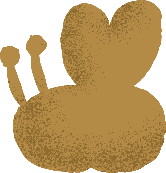 Lesy v ČR (hlavně smrkové) mají nedostatek vláhy kvůli většímu suchu v krajině. Vodu stromy potřebují nejen na růst, ale také na tvorbu mízy a dalších látek, které je chrání před napadením kůrovcem a dalšími parazity.
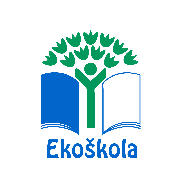 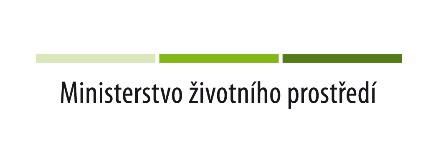 Zpět na výběr
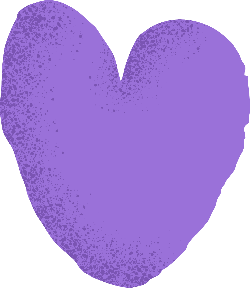 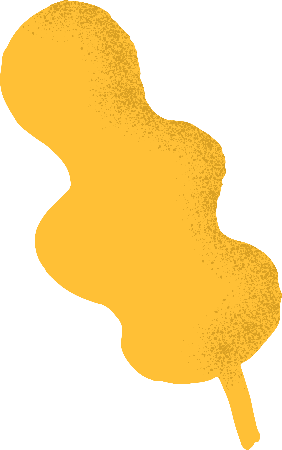 Co mohu udělat 1000 
Energii potřebnou na vytápění mohu šetřit tím, že budu větrat:
a) jen pár minut na plně otevřená okna
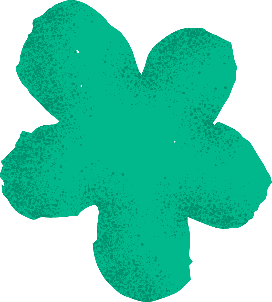 b) celý den na ventilačku
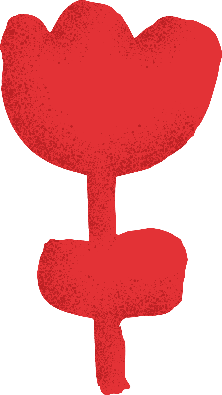 c) na částečně otevřená okna, alespoň 20 minut
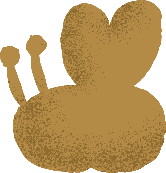 Díky správnému větrání můžete ušetřit tisíce Kč ročně a přispět k šetření energie, která by se zbytečně musela vyrobit.
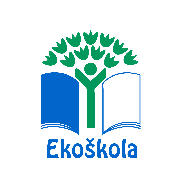 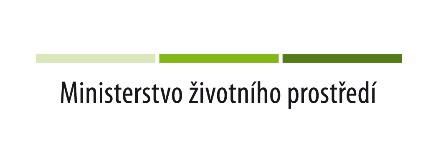 Zpět na výběr
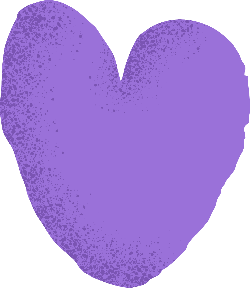 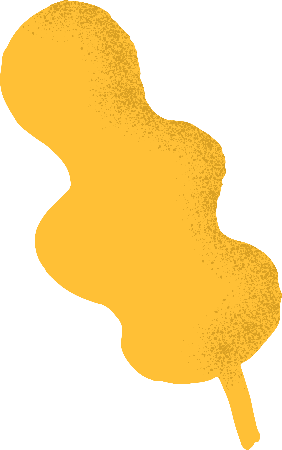 Co mohu udělat 2000 
Lednička šetří elektrickou energii, když je naplněná:
a) z poloviny
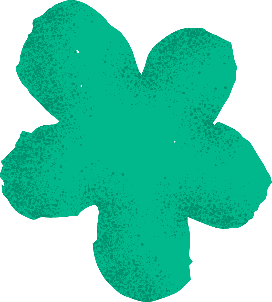 b) ze tří čtvrtin
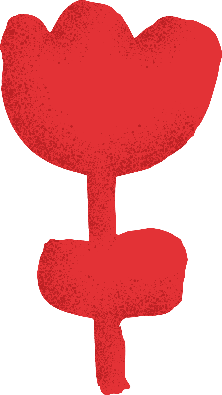 c) plná
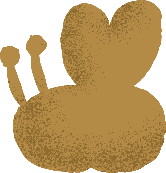 Pokud v ledničce nemáte dost potravin, můžete do ní vložit PET lahev s vodou.
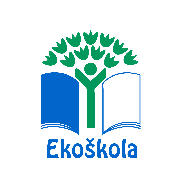 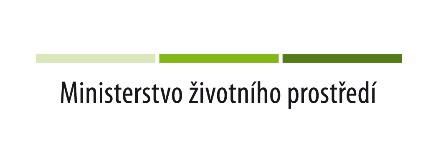 Zpět na výběr
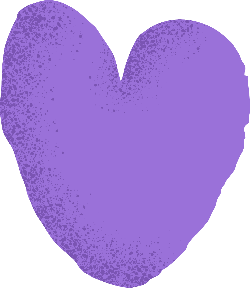 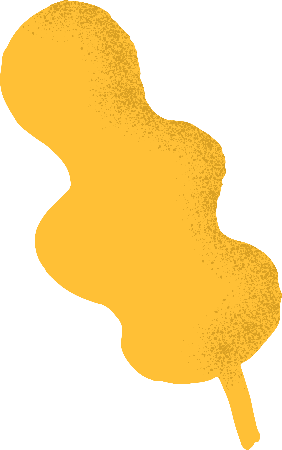 Co mohu udělat 3000 
Nejvíc emisí skleníkových plynů 
snížím, když:
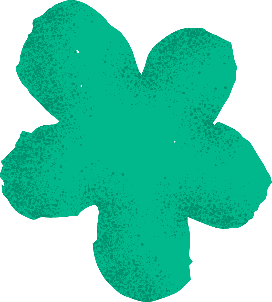 a) budu jezdit jen na kole
b) nebudu doma svítit
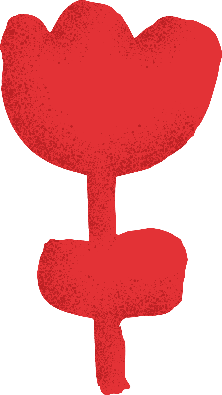 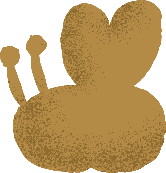 c) omezím živočišné produkty ve svém jídelníčku
Nejvíce emisí produkuje skladba našeho jídelníčku,hlavně živočišné produkty (maso, mléko, sýry…). Jejich omezením můžeme výrazně přispět ke snížení emisí skleníkových plynů. Není třeba se stát vegetariánem, jen jíst trochu pestřeji (a tím i zdravěji).
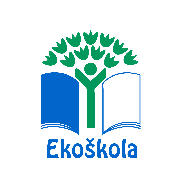 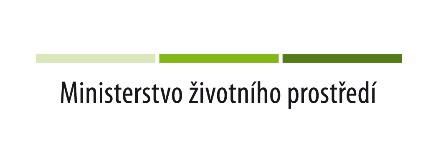 Zpět na výběr
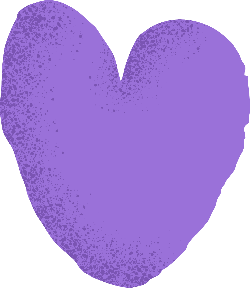 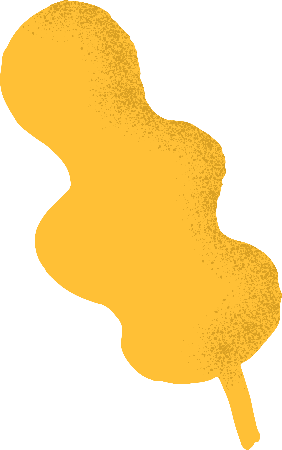 Co mohu udělat 4000 
Šetření pitnou vodou je velice důležité, nejvíc pomůže:
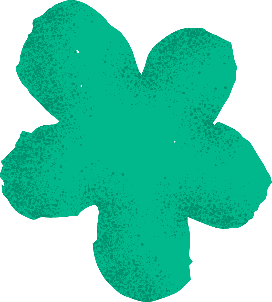 a) čištění zubů s vypnutým kohoutkem
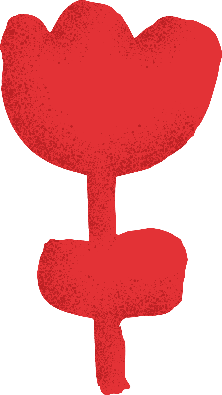 b) koupání jen do poloviny zaplněné vany
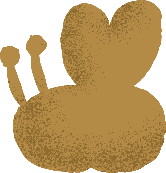 c) krátké sprchování (do 5 minut)
Nejvíce vody spotřebujeme při svém mytí. Ideální je využívat sprchu místo vany. A zároveň se sprchovat krátce.
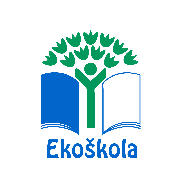 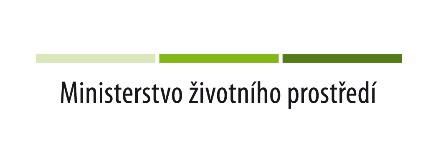 Zpět na výběr
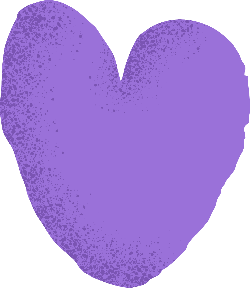 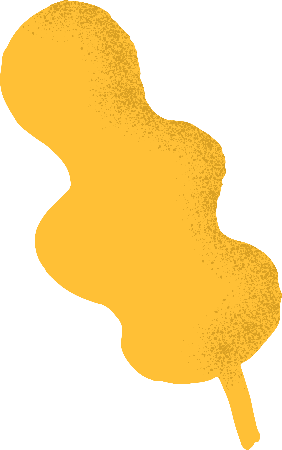 Co mohu udělat 5000 
„Šedá voda“, kterou mohu doma využívat
a tím šetřit pitnou vodu, je:
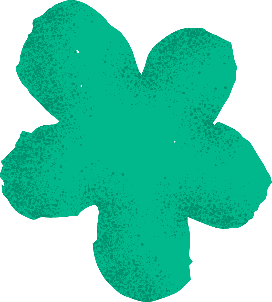 a) pitná voda, kterou už jsem jednou použil (např. z vaření, ze sušičky…)
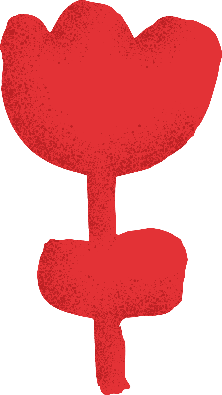 b) voda, která napršela venku do sudu
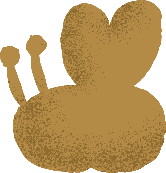 c) voda z řeky nebo rybníku, kterou díky filtrům přeměníme na pitnou
Šedá voda je pitná voda, kterou jsme již jednou využili, například na uvaření brambor. Avšak místo toho, abychom ji vylili do odpadu, ji použijeme ještě na něco dalšího. Například na spláchnutí záchodu.
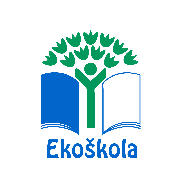 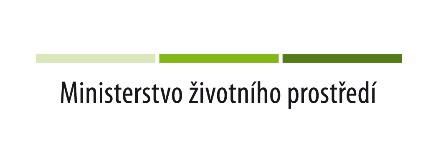 Zpět na výběr
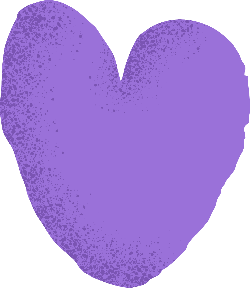 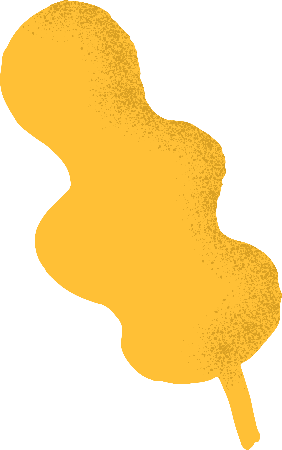 Co mohu udělat 1000 
Odpady přispívají ke klimatickým změnám.
Jaké je nejlepší řešení?
a) recyklovat všechen odpad
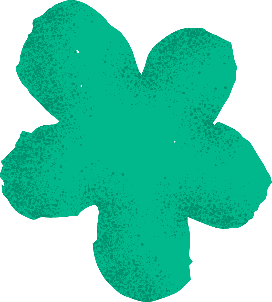 b) vytvářet co nejméně odpadu
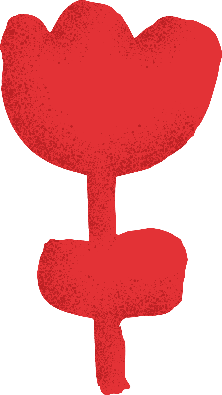 c) znovu využívat co nejvíc odpadu
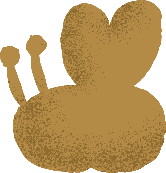 Ideální odpad je žádný odpad. Když už ho však máme, tak je třeba promyslet zda se nedá znovu využít (opravit, darovat, dát na kompost…), až poslední volbou je recyklace a jeho vyhození.
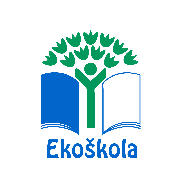 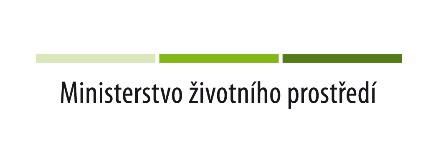 Zpět na výběr
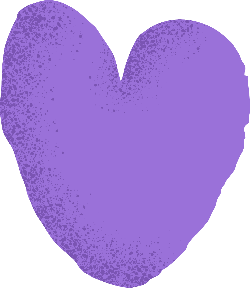 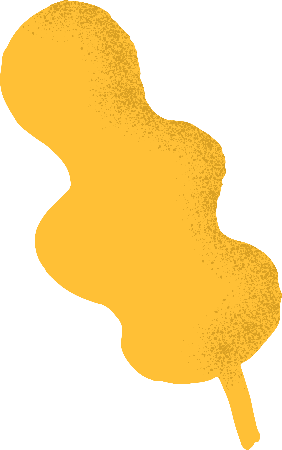 Co mohu udělat 2000 
Poklička na hrnci ti pomůže uvařit:
a) stejně rychle, jako kdyby tam nebyla
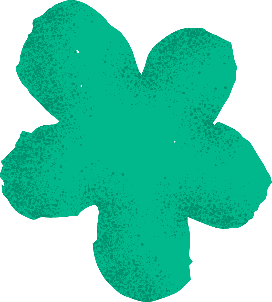 b) o polovinu času rychleji
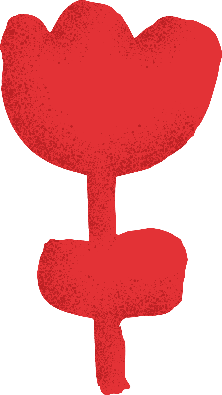 c) 2x rychleji
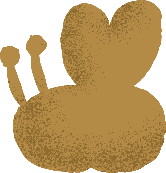 Vaření s pokličkou tak šetří plynovou nebo elektrickou energii.Dalším dobrým tipem je, aby hrnec stál vždy na plotýnce, která odpovídá jeho velikosti, nikdy ne na větší.
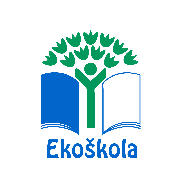 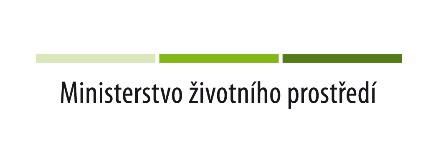 Zpět na výběr
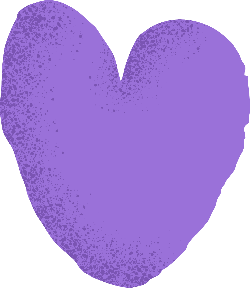 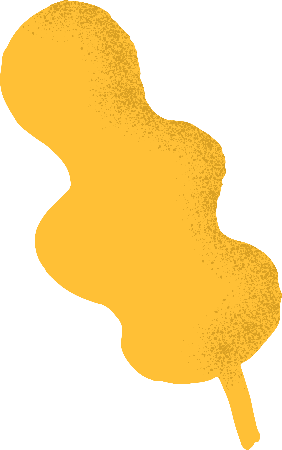 Co mohu udělat 3000 
Který druh masa by bylo ideální vyškrtnout z jídelníčku, abys snížil dopad na klima:
a) vepřové
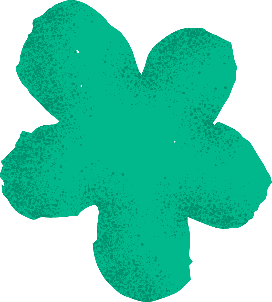 b) hovězí
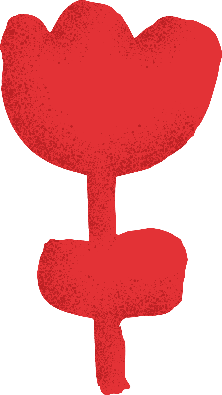 c) kuřecí
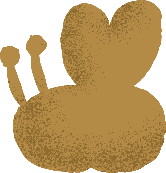 Na jeden kilogram hovězího masa se spotřebuje 15 500 litrů vody a do vzduchu se vypustí 60 kg skleníkových plynů. Měli bychom ho jíst vzácně.
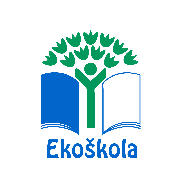 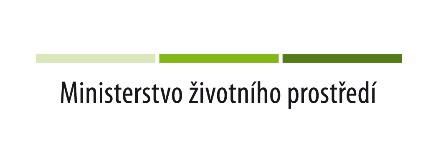 Zpět na výběr
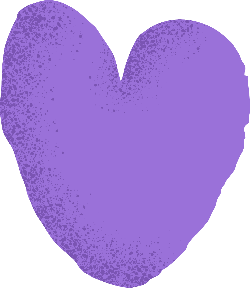 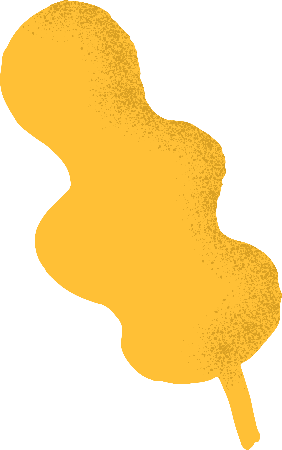 Co mohu udělat 4000 
Perlátor je věc, která:
a) vyrábí perly, které pohlcují emise
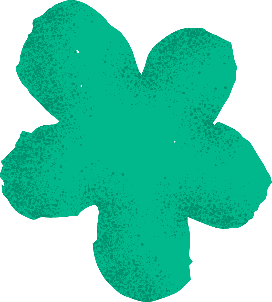 b) svítí úsporným perleťovým světlem
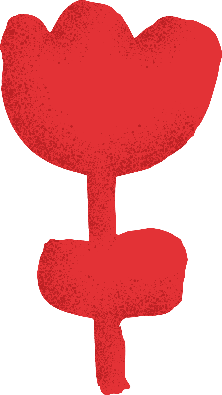 c) šetří vodu
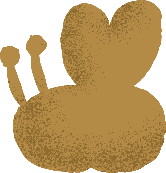 Perlátor je malý váleček, který se namontuje na vodovodní kohoutek a sníží průtok vody skoro o polovinu. Ideální je do koupelen.
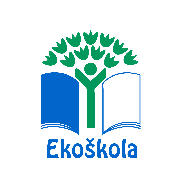 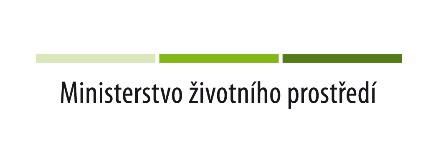 Zpět na výběr
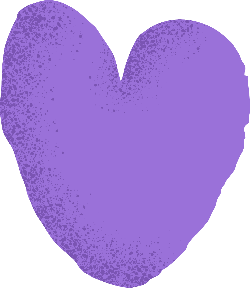 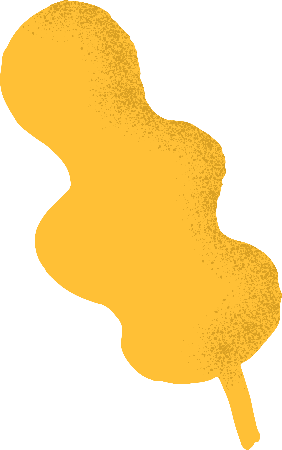 Co mohu udělat 5000 
Nabíječka na mobil zapomenutá v zásuvce:
a) stále spotřebovává energii
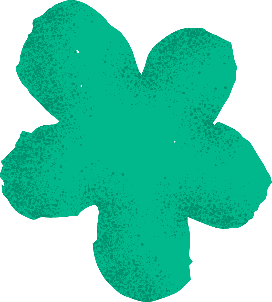 b) spotřebovává energii jen 15 minut od odpojení mobilu
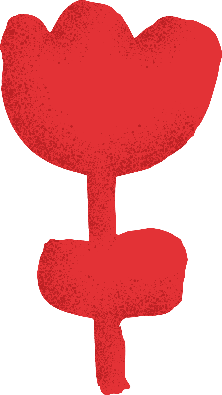 c) nespotřebovává žádnou energii
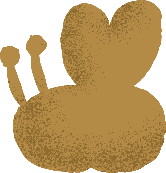 Nabíječka v zásuvce, i když nic nenabíjí, stále žere energii. Vždy ji tedy vytahujte ze zásuvky.
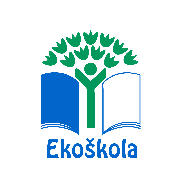 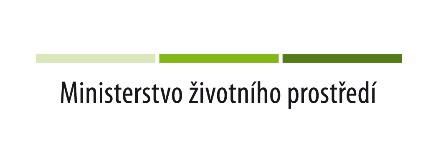 Zpět na výběr